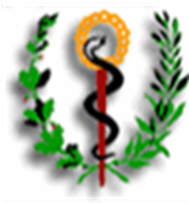 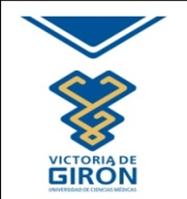 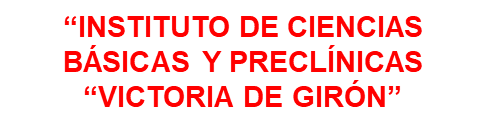 Tema IV. Clase 2
Respuesta médica en la comunidad. Primera Asistencia Médica en situaciones de desastres.
Objetivos:
1.	Evaluar las características específicas de las quemaduras y la conducta a seguir en la PAM.
2.	Explicar los procederes quirúrgicos de urgencias y empleo de fitofármacos en la PAM en situaciones de desastres.
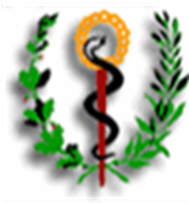 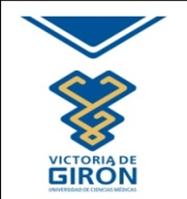 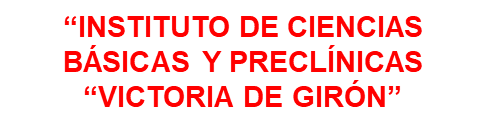 Sumarios:
1.	El Quemado: Clasificación y conducta. 
2.	Procederes quirúrgicos de urgencia: cricotirodoctomía, disección de vena, bloqueo anestésico intercostal, punción torácica, abdominal, vesical. Pleurotomía mínima, desbridamiento de urgencia y amputación de colgajos.
3.	Fitofármacos. Principales variedades de plantas medicinales. Propiedades según su acción farmacológica. Apiterapia. Concepto. Propiedades.
4.	Orientación de los Talleres TIV. C3 y TIV. C4.
Tiempo:  2 horas.
Forma de enseñanza:  Conferencia.
Método:  Exposición oral, elaboración conjunta y discusión.
Bibliografia:
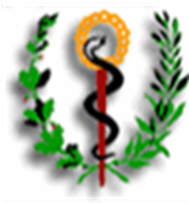 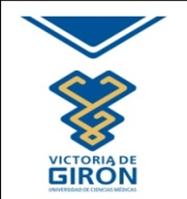 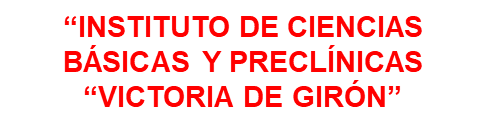 Sumario No I:
El Quemado: Clasificación y conducta.
Dr. Nisaber Estévez Trujillo
Prof. Consultante 
Cirugia General
El quemado en situaciones de contingencia
Las quemaduras son lesiones hísticas de variable profundidad y extensión, producidas por el calor en sus distintas formas, el frío, las sustancias químicas, la electricidad y las radiaciones ionizantes. Tales agresiones locales determinan alteraciones hístico-humorales capaces de generar profundos trastornos sistémicos que comprometen la vida del afectado, o de producir en él graves secuelas invalidantes o deformantes.
Clasificación de las quemaduras de acuerdo con su profundidad
1.Las quemaduras que  lesionan la epidermis, sin afectar la capa basal, se denominan epidérmicas (primer grado). Eritema temporal y se acompañan de hiperestesia. Curan en pocos días  no dejan cicatrices.
2.Las quemaduras dérmicas A (segundo grado superficial) o dérmicas superficiales se lesiona la dermis hasta su capa papilar. Son rosadas y muy dolorosas, forman ampollas y cicatrizan a partir del recubrimiento epitelial de las glándulas sudoríparas y folículos pilo-sebáceos no lesionados. Curan de 1 a 2 semanas sin dejar cicatrices.
Clasificación de las quemaduras de acuerdo con su profundidad
3.Las quemaduras dérmicas AB (segundo grado profundo) o dérmicas profundas, lesionan hasta la capa reticular de la dermis. Las lesiones son del color rojo cereza y dolorosas, forman ampollas y cicatrizan a partir del recubrimiento epitelial del tercio inferior de las glándulas sudoríparas y folículos pilos-sebáceos. Curan de dos a cuatro semanas y dejan una cicatriz hipertrófica y queloides.
4.Las quemaduras hipodérmicas B (tercer grado) o hipodérmicas son la piel se destruye totalmente, pueden lesionar el tejido celular subcutáneo, los músculos, los huesos y otros tejidos. Las lesiones suelen ser de color blanco nacarado o negro. Hay analgesia y no forman ampollas. Las pequeñas cicatrizan de borde a borde, las demás necesitan injerto.
El quemado en situaciones de contingencia
La infección en una quemadura dérmica puede convertirla en una hipodérmica, lo cual es frecuente en personas desnutridas y anémicas. Las quemaduras profundas solo curan después que el tejido necrótico es removido mediante el desbridamiento quirúrgico.
Un método útil para calcular la extensión. la regla de Wallace, o “regla de los nueve. Para adultos
Una mano hace el 1 % de la superficie corporal. Así, la extensión de una quemadura puede calcularse aproximadamente por as cantidades de “manos” necesarias para cubrirla.
Clasificación del quemado. en cuanto al compromiso de su vida. Así tenemos: leves, menos graves, graves, muy graves, críticos y críticos extremos.
Clasificación del quemado
Quemaduras menores
      Menor que 2 % S.C: Quemadura hipodérmica.
      Menor que 10 % S.C: Quemaduras epidérmicas y dérmicas.
Quemaduras leves, menos graves y graves
      Menor que 10 % S.C: Quemaduras hipodérmicas.
      Menor que 20 % S.C: Quemaduras epidérmicas y dérmicas.
Quemaduras muy graves, críticas y críticas extremas
      Mayor que 10 % S.C: Quemaduras hipodérmicas.
      Mayor que 20 % S.C: Quemaduras epidérmicas y dérmicas.
Conducta a seguir en el  quemado en la Primera Asistencia Médica.
1.Las llamas se extinguirán cubriéndolas, Cubriéndolas con una frazada. Cuando el Napalm está ardiendo sobre la piel, debe tenerse gran  no esparcir la gruesa gelatina. el Napalm simple no se incendiará espontáneamente, Si existieran fragmentos de fósforo blanco,  sumergir las partes afectadas en agua o cubrirlas con paños, hasta que los fragmentos puedan ser extraídos.
2.Para proteger  la infección la zona afectada, deberá cubrirse con vendajes grandes, estériles y absorbentes, o envolver al afectado en una sábana, frazada o abrigo. Es importante mantenerlo abrigado.
3.El afectado pudiera presentar dificultades respiratorias. Las vías  pueden estar bloqueadas por sangre, saliva, vómito o por la lengua. Acostar al quemado en decúbito lateral, con el cuello en hiperextensión. Si no respira debe dársele respiración artificial por el método boca a boca.
4.En el caso de intenso dolor, que puede contribuir al shock neurogénico, se administrarán analgésicos por vía oral, endovenosa, e intramuscular.
5.Preparación para la evacuación del lesionado en primera prioridad.
Tratamiento en el CMF, Policlínica o PMBON
1.Prevención y tratamiento del shock. Vía oral. Haldane. (Esta solución se prepara añadiéndole a un litro de agua 1,5 a 2 g. De bicarbonato de sodio y de 3 a 4 g. De cloruro de sodio).
Los muy graves, críticos y críticos extremos. Líquidos por vía endovenosa, electrolíticas clorosodio Ringer–Lactato a velocidad de infusión apropiada. Analgésicos.
2.Mantenimiento de la respiración. Oxígeno al 95 %, caliente y humidificado por máscara o tubo nasal.
a)Si hay disnea, cianosis o estertores pulmonares.
b)En las quemaduras dérmicas o hipodérmicas de la nariz o la boca.
c)Si hay evidencias de intoxicación por humo ,o si intranquilo u obnubilado.
d)Si intoxicación por monóxido de carbono.
e)Si tiene antecedentes de afección cardiaca.
f)Si está quemada el 50 % de la superficie corporal.
Tratamiento en el CMF, Policlínica o PMBON
3.Prevención y tratamiento de la infección.
a)Reactivación del toxoide antitetánico (0,5 ml por vía intramuscular).
b)Antibioticoterapia.
Medidas de asepsia y antisepsia, cubriendo el área lesionada con apósitos estériles y no utilizar medicamento tópico.
d)Preparación para la evacuación del lesionado en primera prioridad